Lesson Five: Waterfalls
Niagara Falls: The First Daredevil
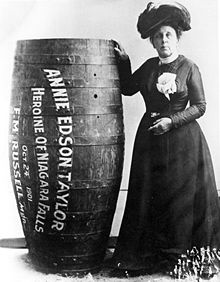 Annie Taylor posing next to her barrel © Wikipedia Commons
Niagara Falls: Location
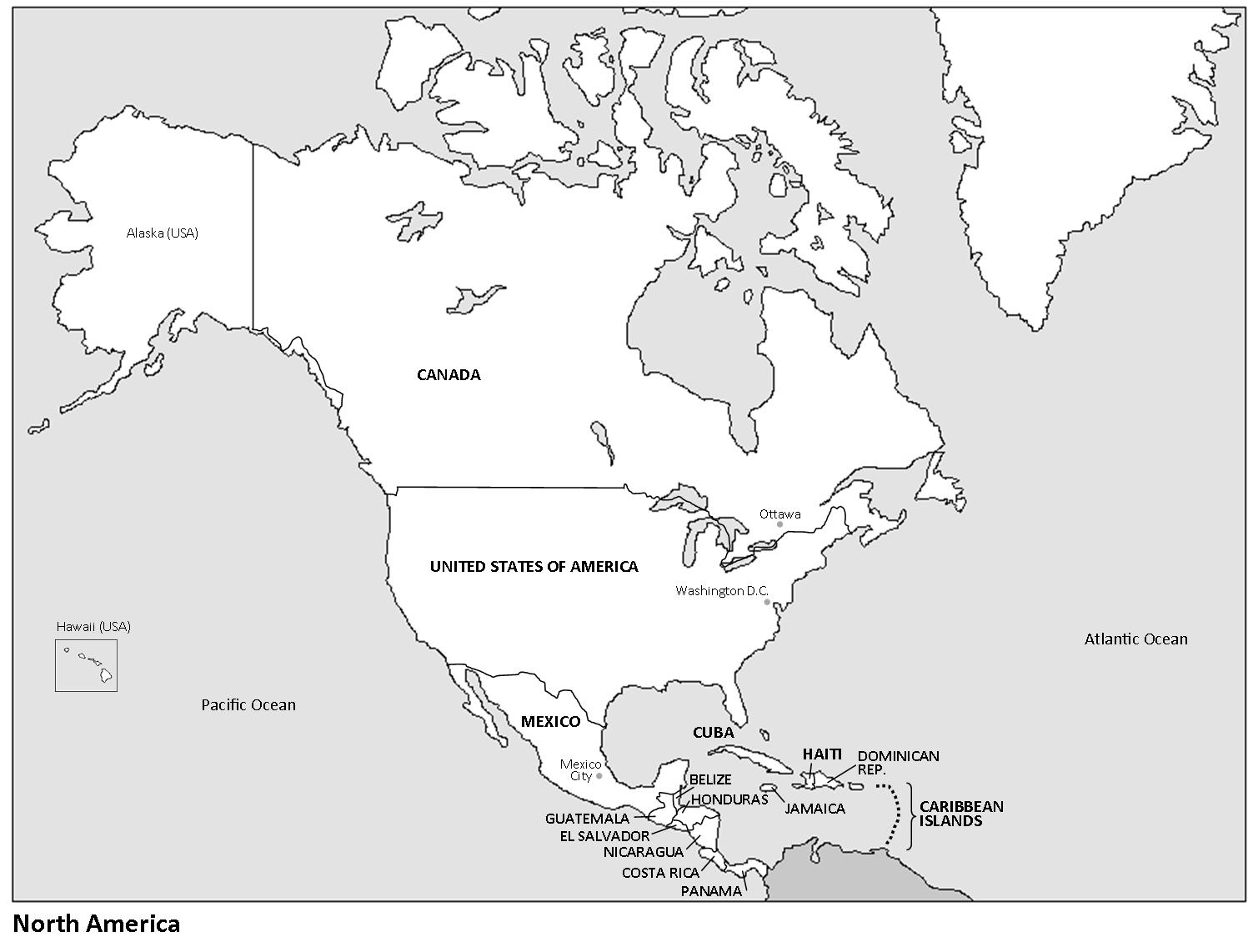 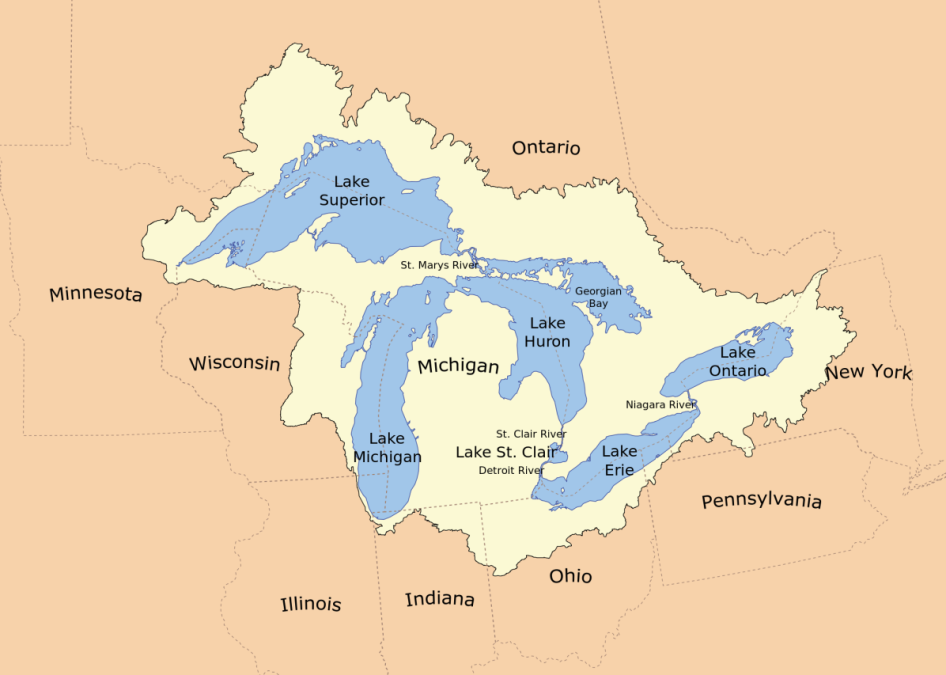 Great-Lakes-Basin © Wikipedia Commons
Niagara Falls
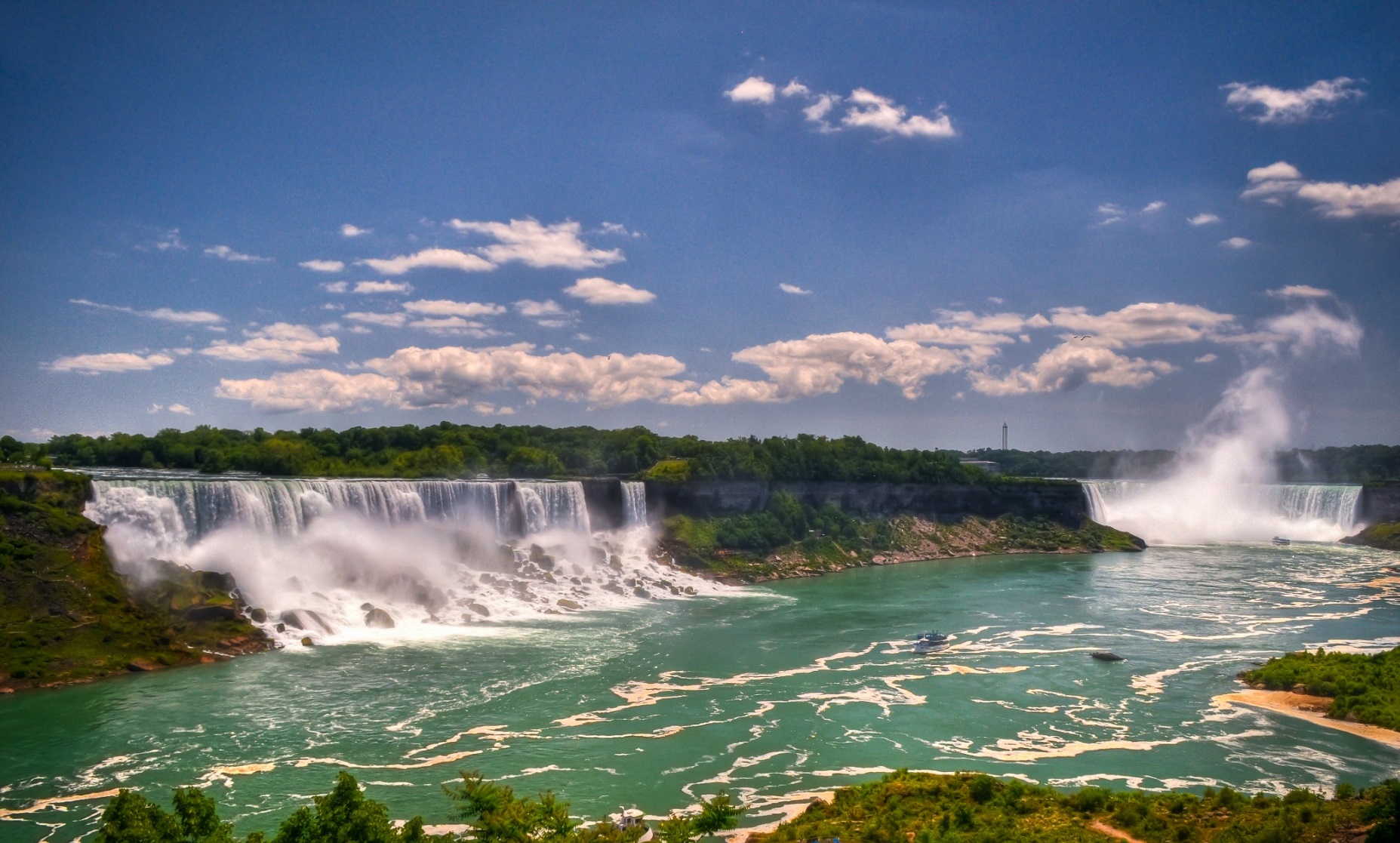 American Falls
Bridal Veil Falls
Horseshoe Falls
Niagara Falls © Greg Knapp, Flickr
Tourism at Niagara Falls
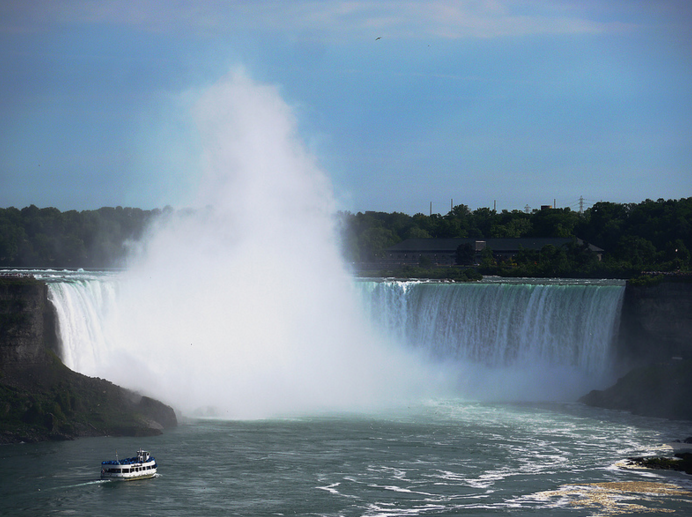 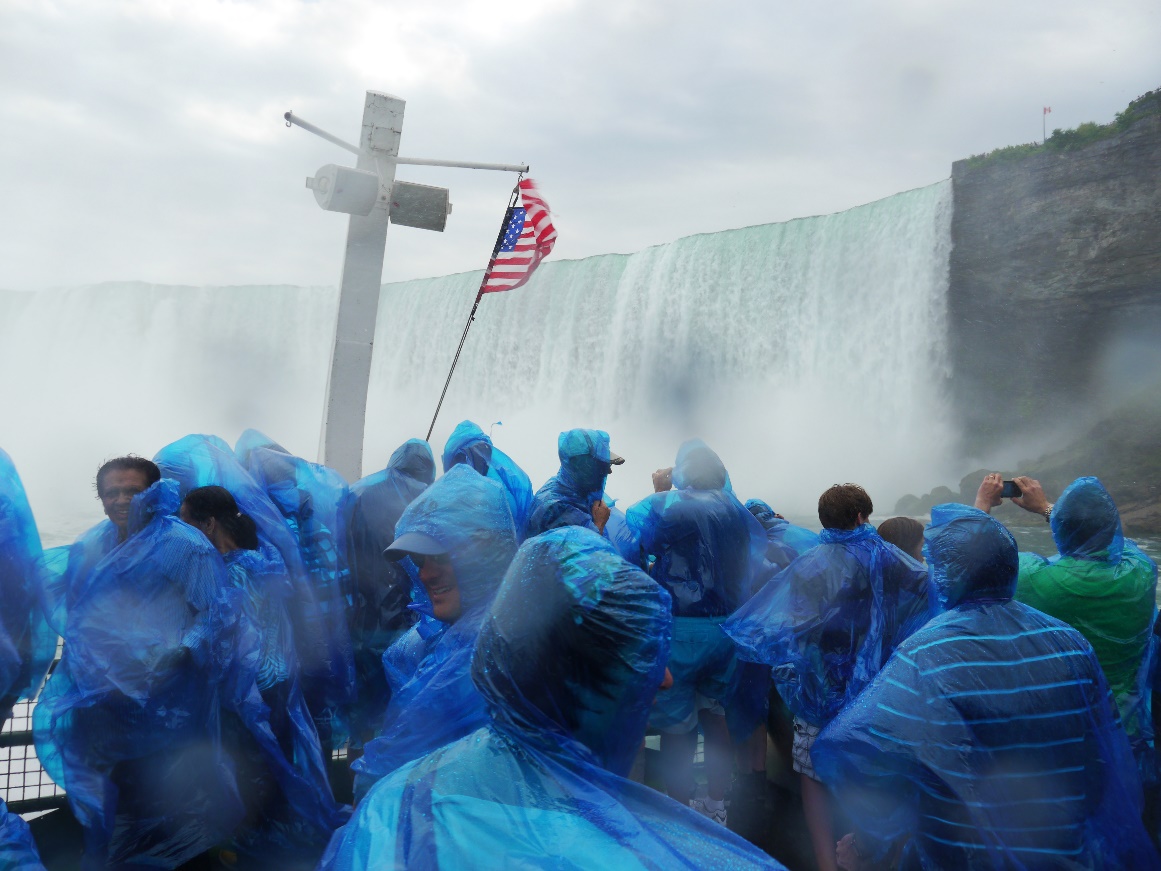 Niagra Falls, Ontario © Dan Perez, Flickr
Niagra Falls, Ontario © Dan Perez, Flickr
Hydro-electric Power
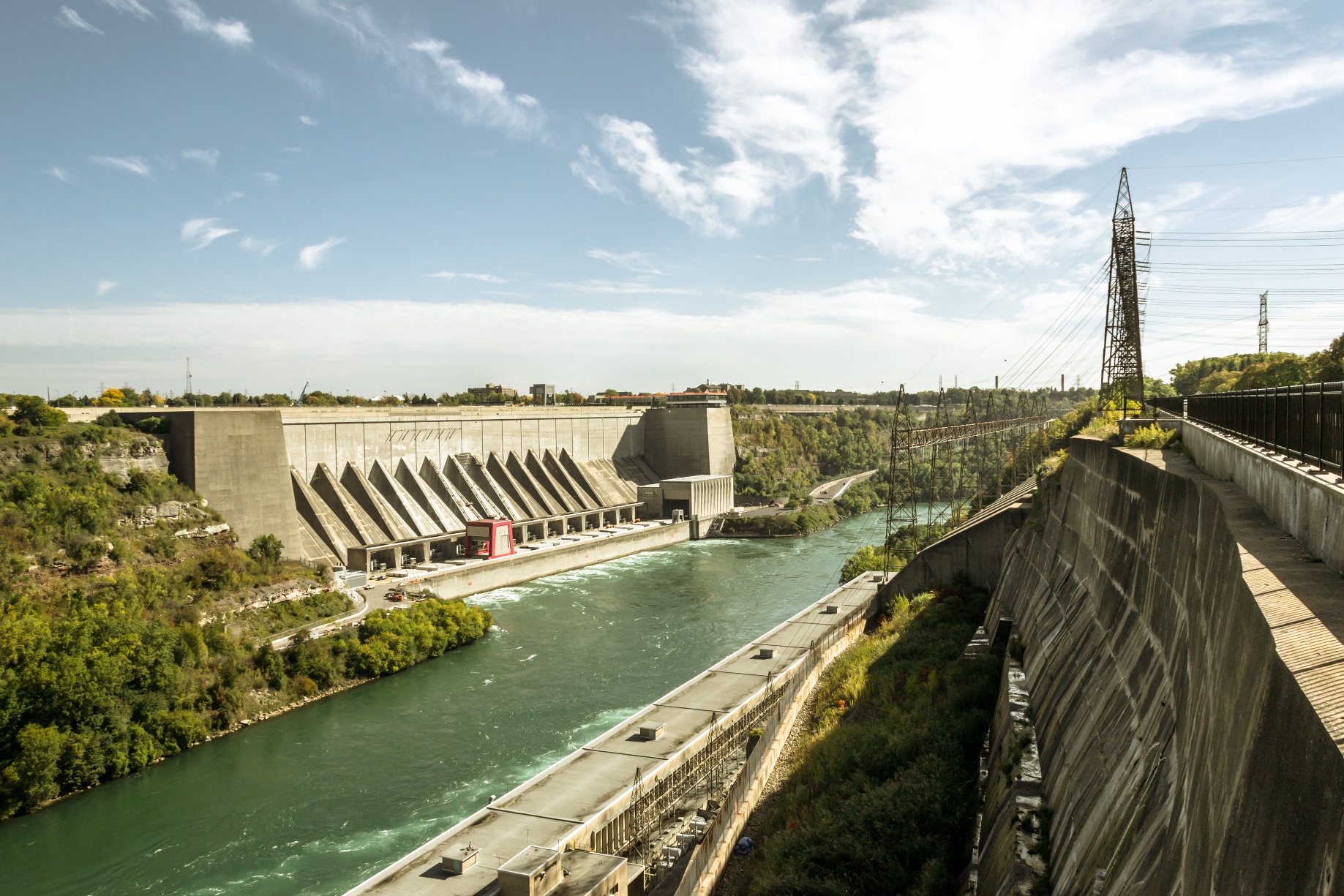 Sir Adam Beck Hydroelectric Generating Stations and Robert Moses Niagara Power Plant © Alexander Synaptic, Flickr
Angel Falls
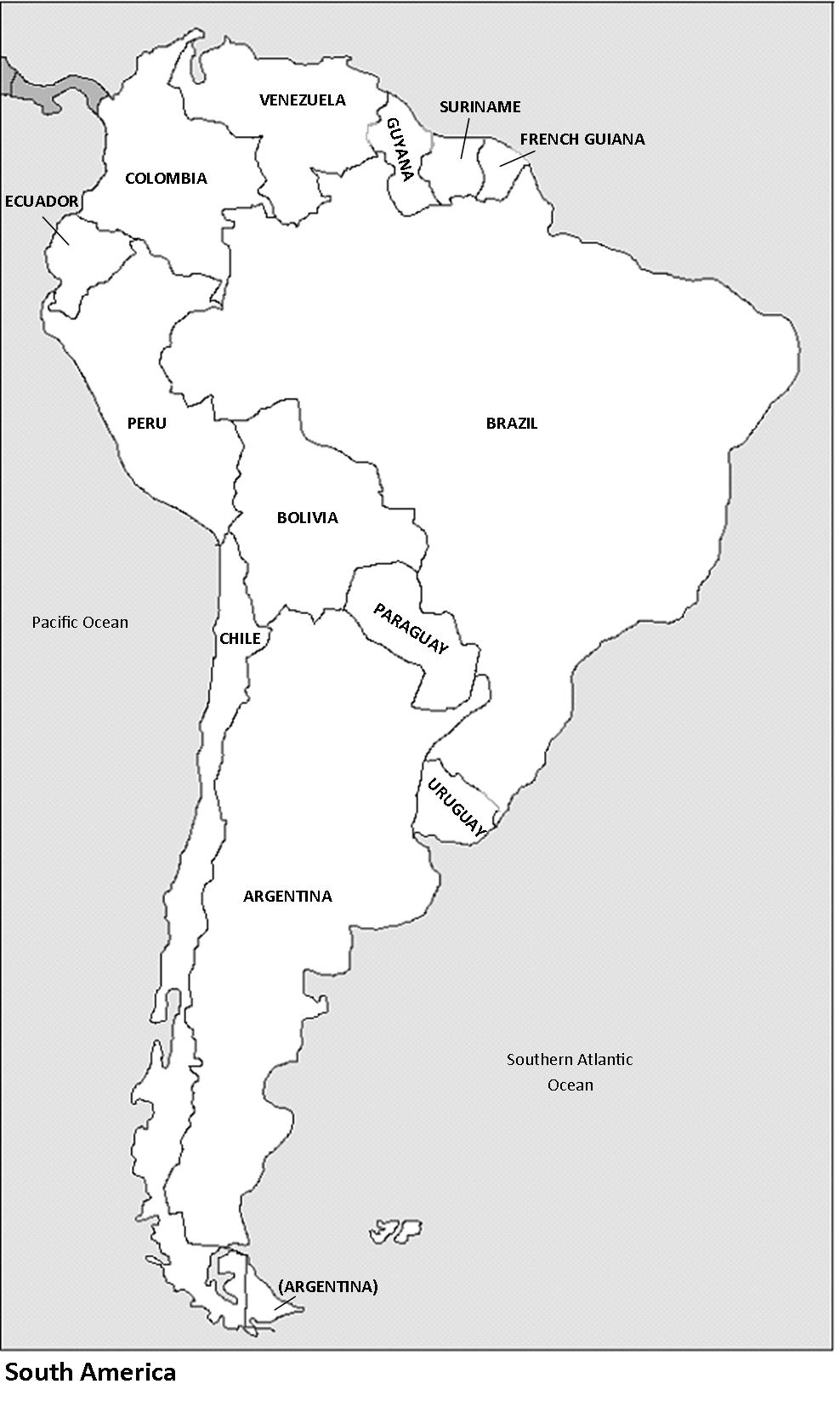 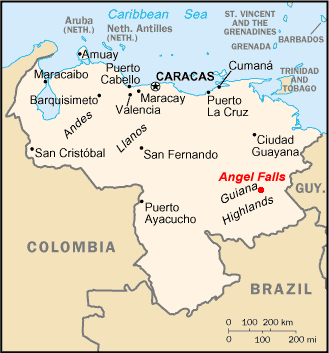 Map of Venezuela © Wikipedia Commons
Angel Falls
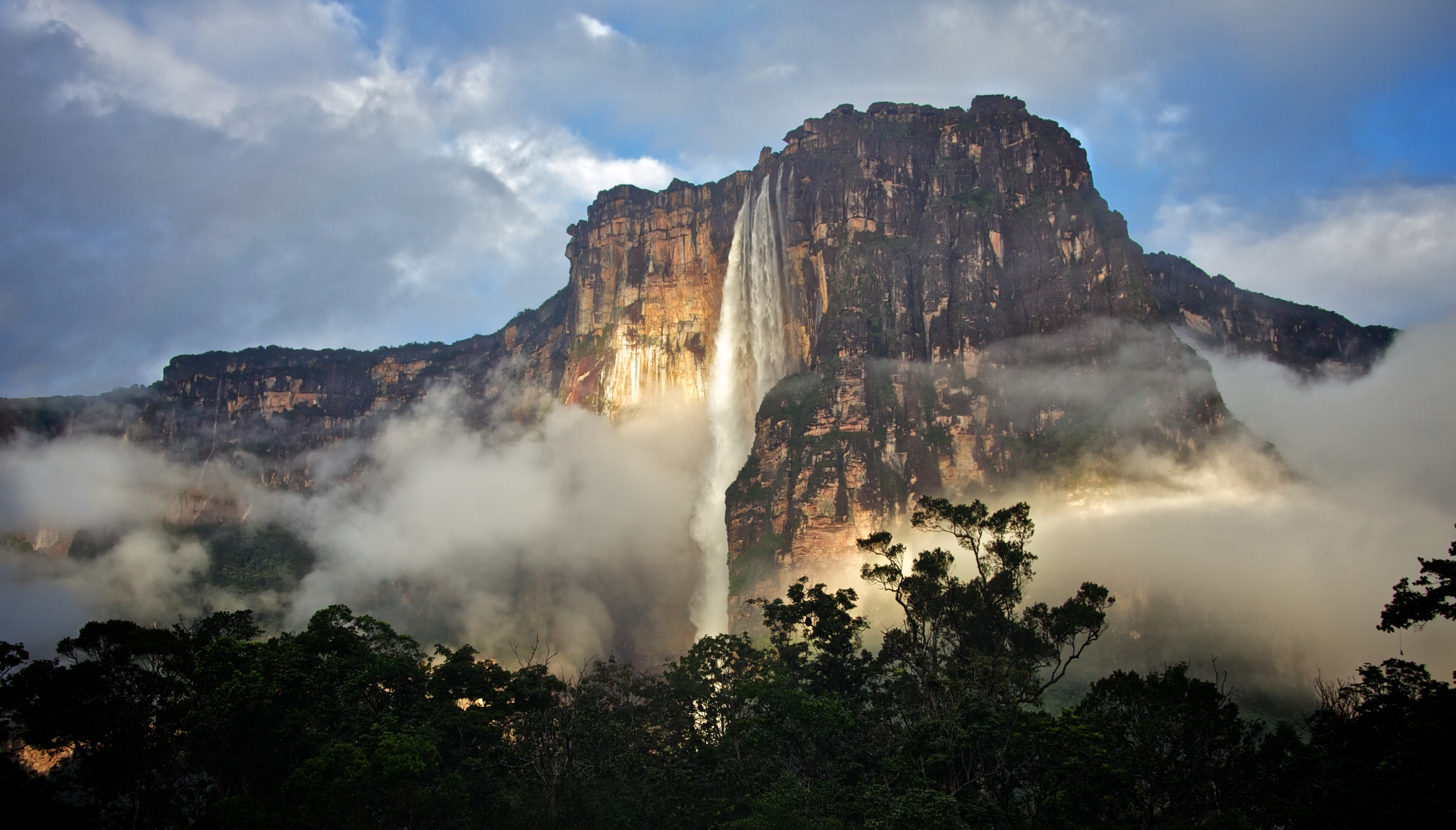 2010_07_08_061504 © Ron Brinkmann, Flickr
How Are Waterfalls Formed?
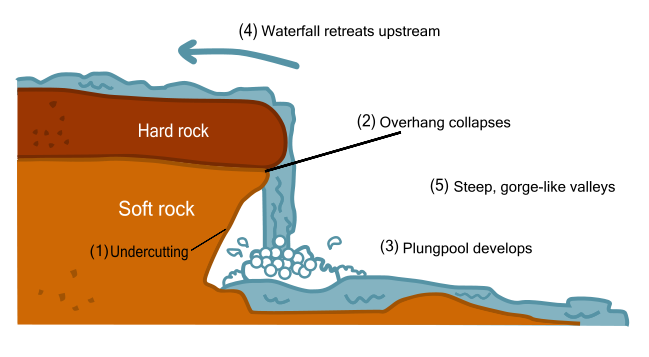 Jerry Crimson Mann © Wikipedia Commons
Gorge Formation at High Force Waterfall
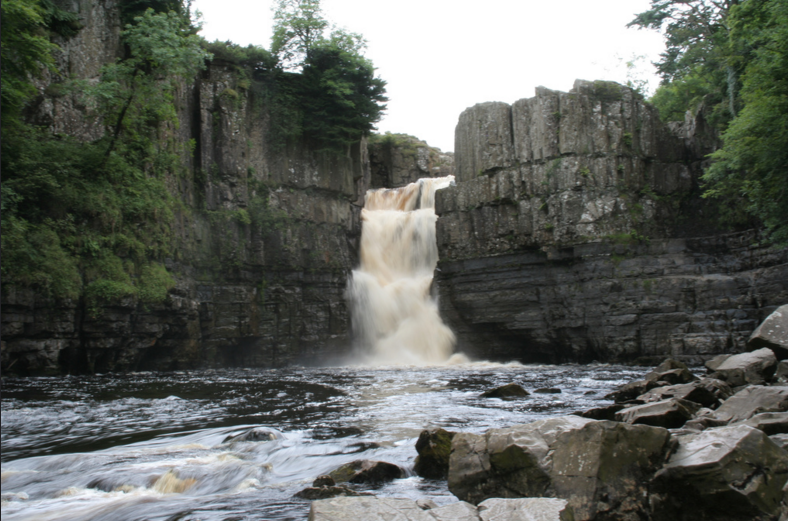 High Force 3 © Tony Hisgett, Flickr
Gaping Gill
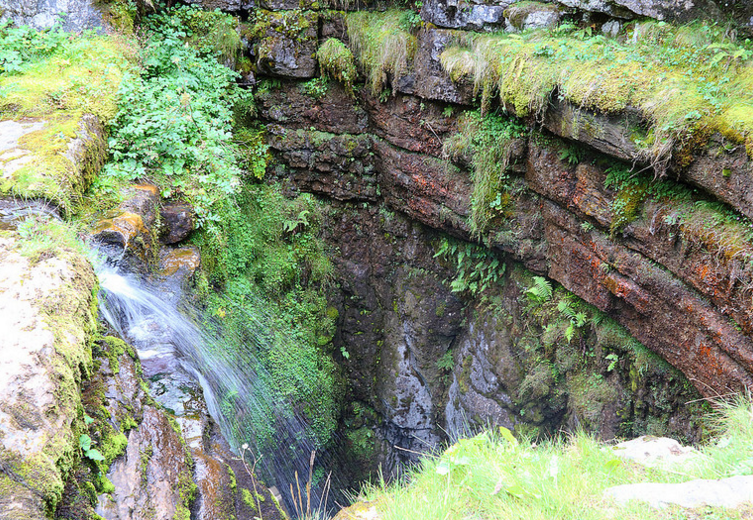 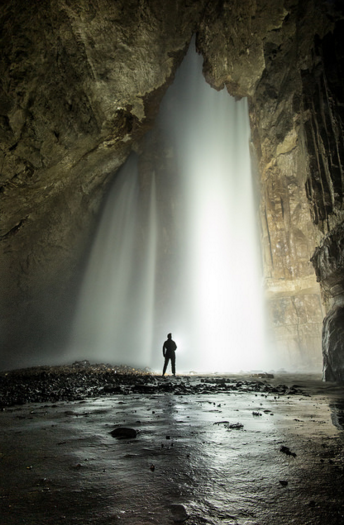 Gaping Gill ©  MarvinPeanuts, Flickr
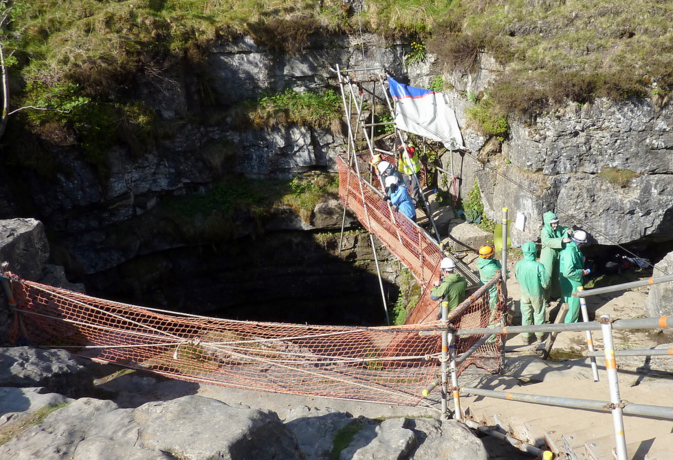 Gaping Gill - Main Shaft ©  Stuart_Gardiner, Flickr
Gaping Gill, Ingleborough, Yorkshire © ricksphotos101, Flickr